Savremene tehnologije spajanja materijala 2
Proračun parametara režima zavarivanja
Režimi ručnog elektrolučnog zavarivanja (REL, E postupak)
Režimi EPP zavarivanja
Režimi MAG zavarivanja
Režimi MAG zavarivanja
Režimi zavarivanja u atmosferi CO2 (MAG) zavise od:

Debljine osnovnog materijala
Oblika spoja
Oblika žljeba
Položaja zavarivanja
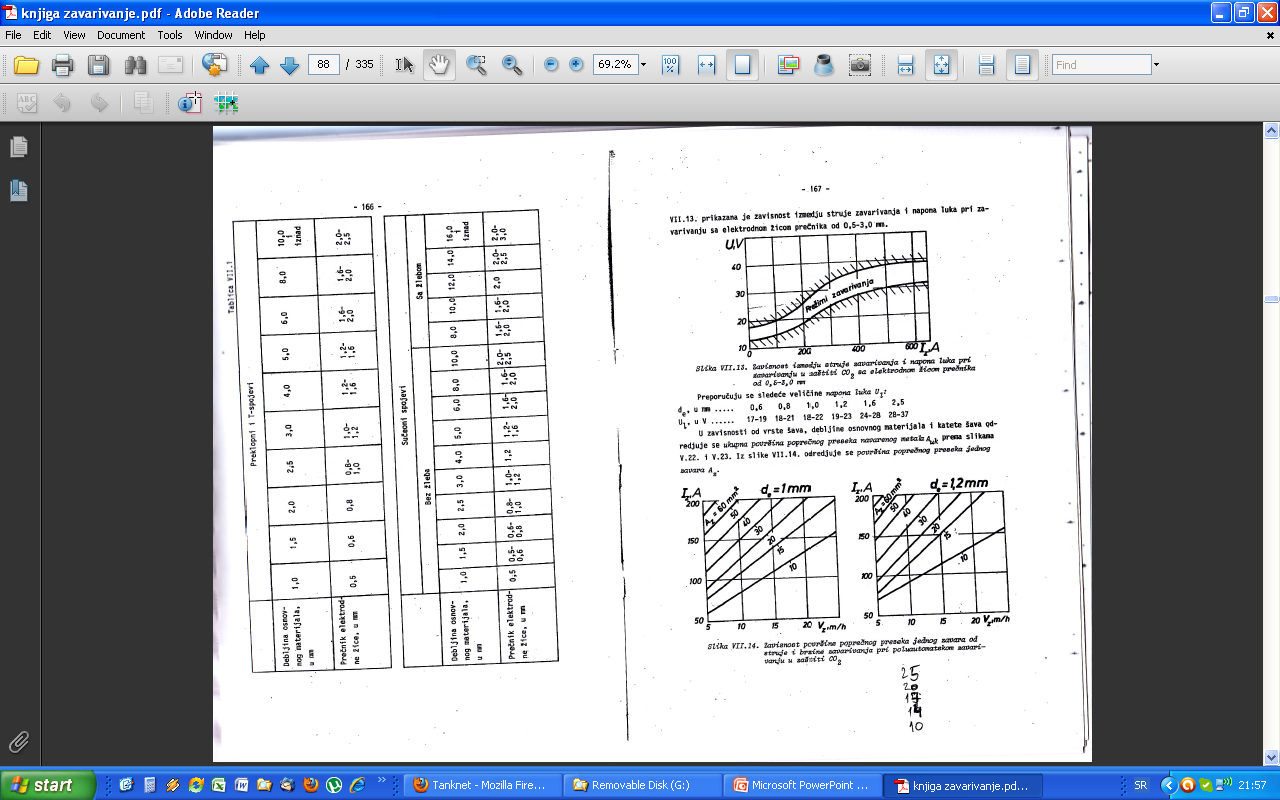 Prečnik elektrodne žice
Elektrodna žica manjeg prečnika za istu struju zavarivanja obezbeđuje:

povećanu stabilnost gorenja luka, 
smanjuje prštanje tečnog metala
povećava dubinu uvara i 
povećava produktivnost rada
Struja zavarivanja
Određuje se u zavisnosti od prečnika elektrodne žice:
Pri zavarivanju bez podložne trake, sa razmakom između limova uzimaju se vrednosti sa donje granice opsega:


Pri zavarivanju sa podložnom trakom, sa razmakom između limova, uzimaju vrednosti iz sredine do gornje granice opsega:


Pri zavarivanju sa podložnom trakom, bez razmaka između limova uzimaju se vrednosti sa gornje granice opsega:
U horizontalno-vertikalnom, vertikalnom  položaju i položaju iznad glave, struja zavarivanja treba da se smanji za 10-20 % od one koja je preporučena za horizontalni položaj.
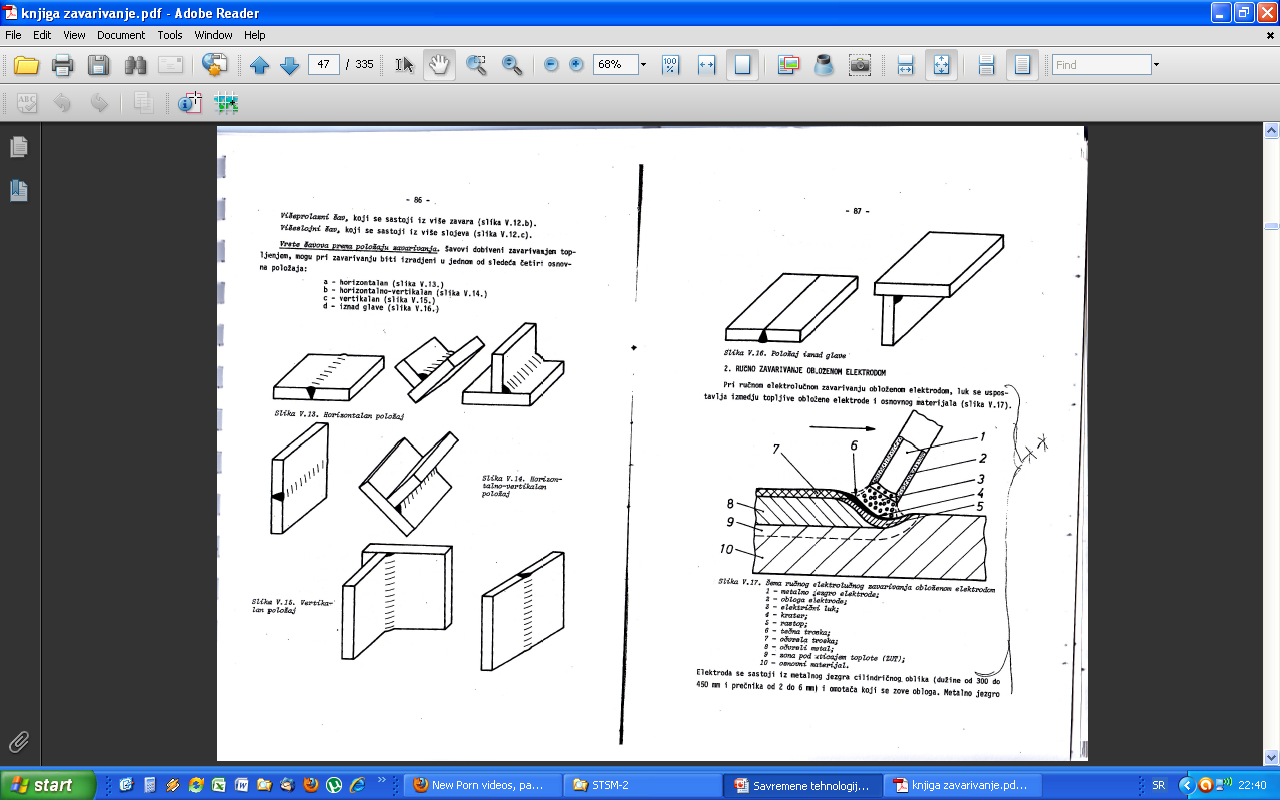 Brzina zavarivanja
Brzina zavarivanja se određuje kao i kod REL postupka, prema izrazu:
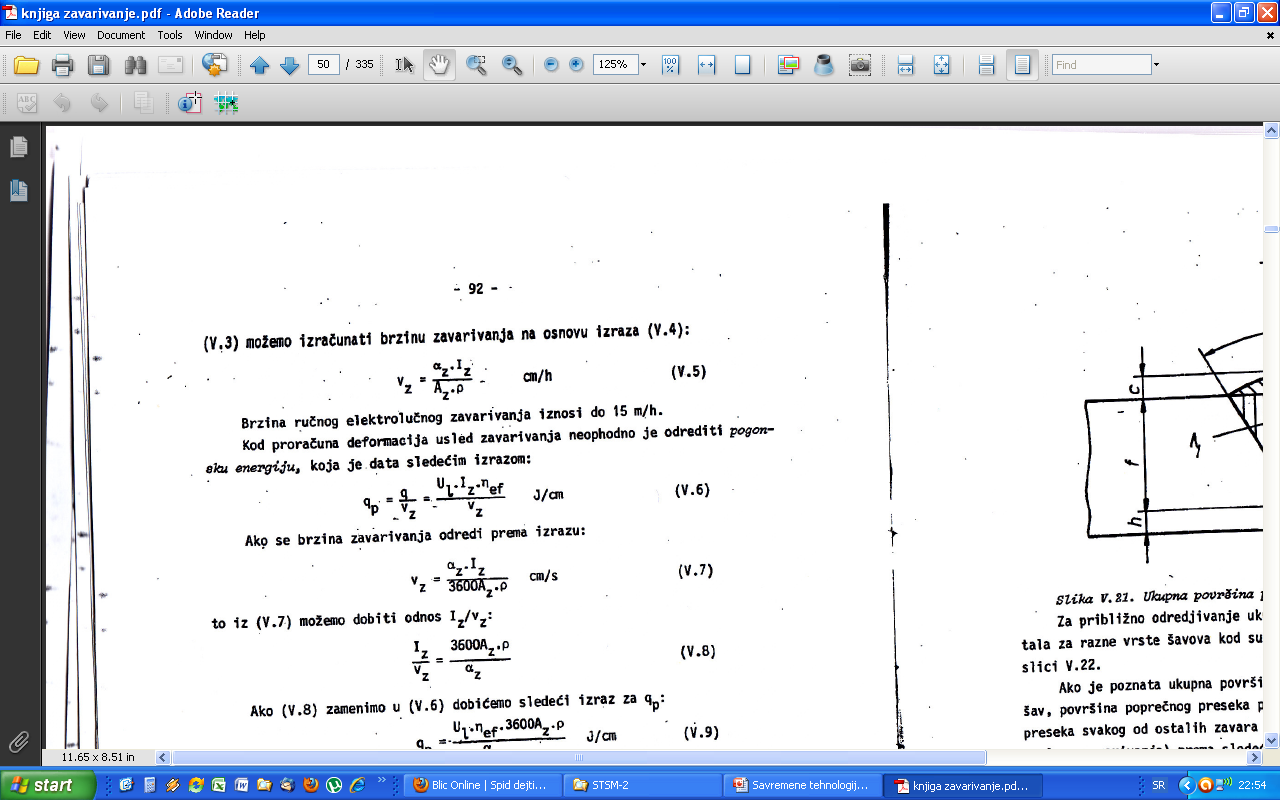 Napon luka
Vrlo važan parametar – ako je napon luka prevelik, dolazi do nestabilnosti luka i prštanja tečnog metala (treba težiti kratkom luku).
Slično se dobija povećanjem elektrodne žice – postoji zavisnost:
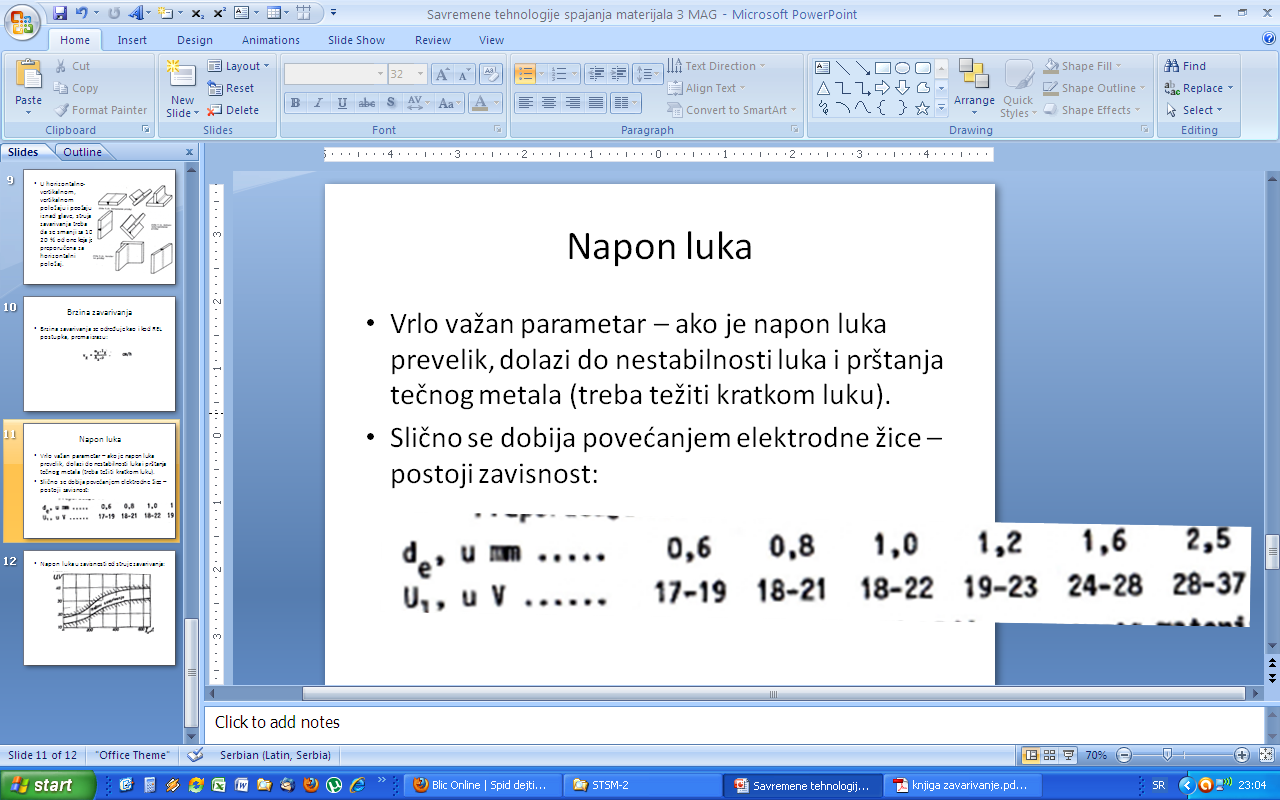 Napon luka u zavisnosti od struje zavarivanja:
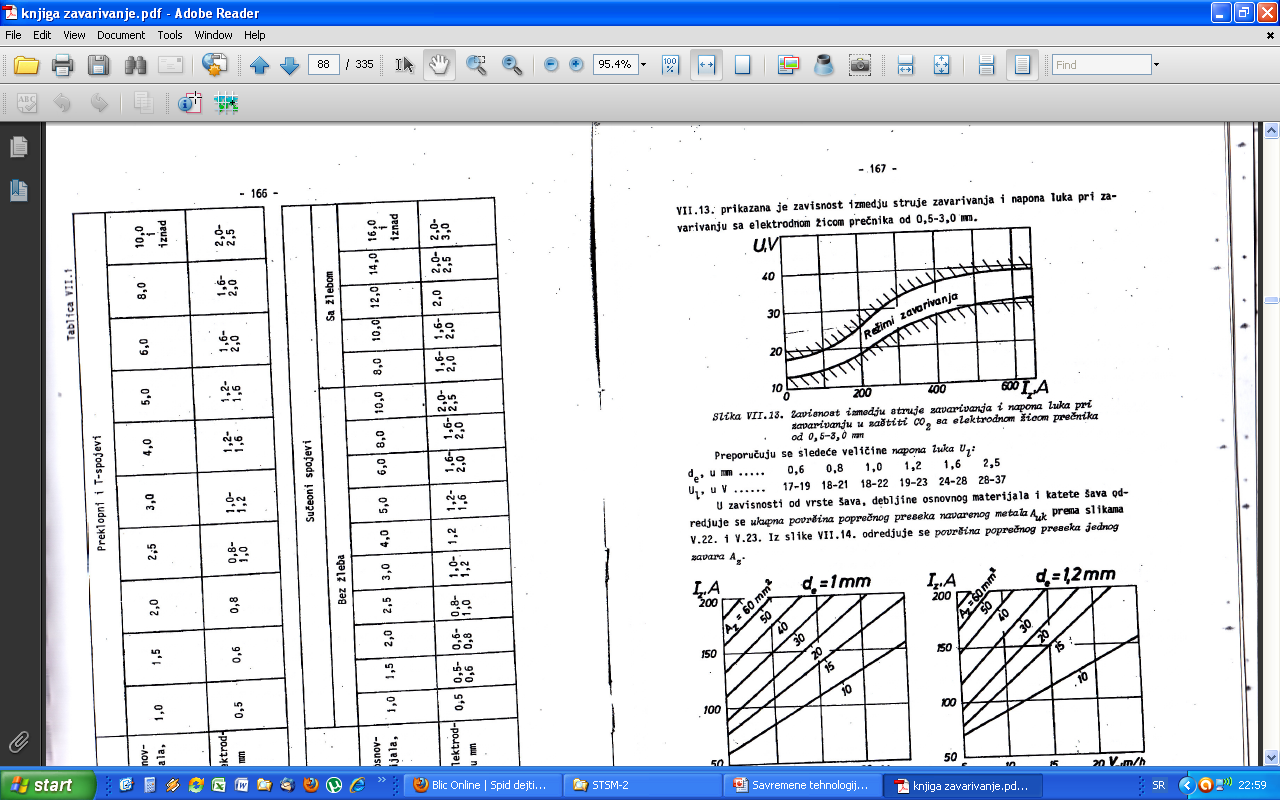 Ukupna površina poprečnog preseka navarenog metala Auk
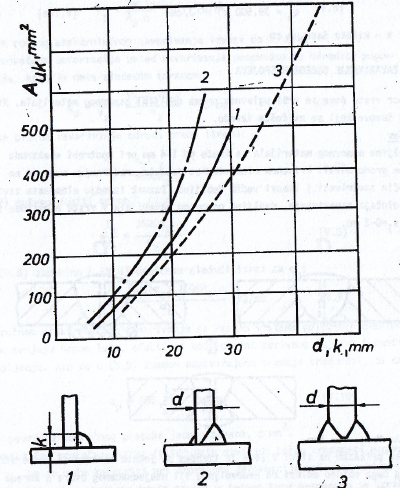 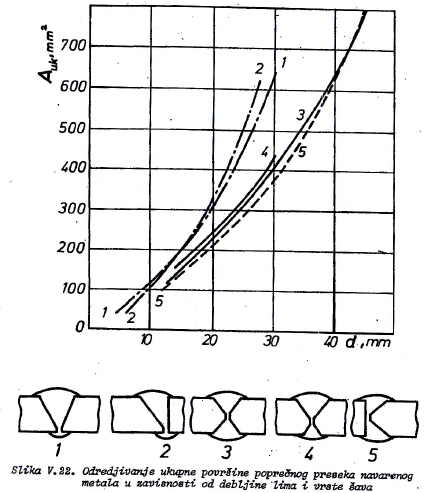 Površina poprečnog preseka jednog zavara Az
Zavisi od debljine elektrodne žice, struje i brzine zavarivanja:
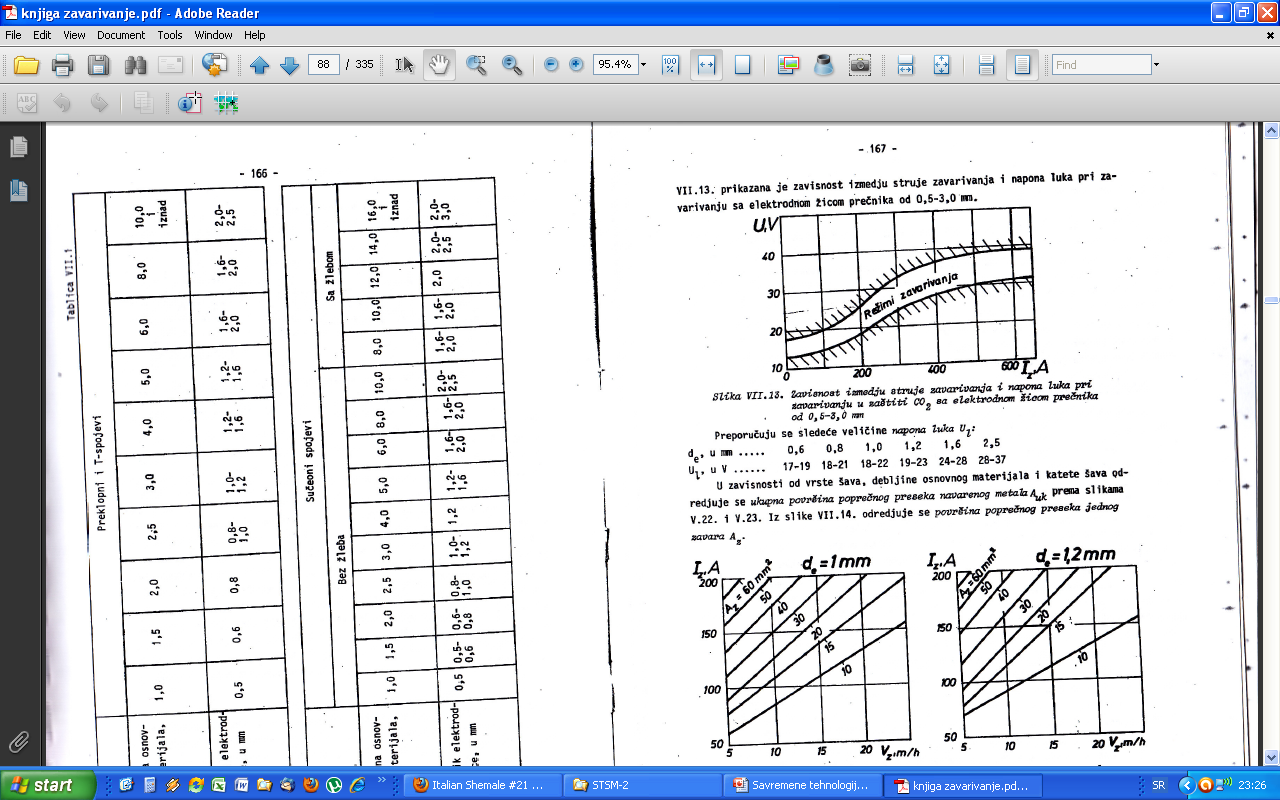 Potreban broj prolaza
n=Auk/Az
Potrošnja CO2
Dobra gasna zaštita luka i rastopa





Potrošnja se povećava kad se povećava rastojanje vrha mlaznice od osnovnog materijala i struja zavarivanja.
Hvala na pažnji!